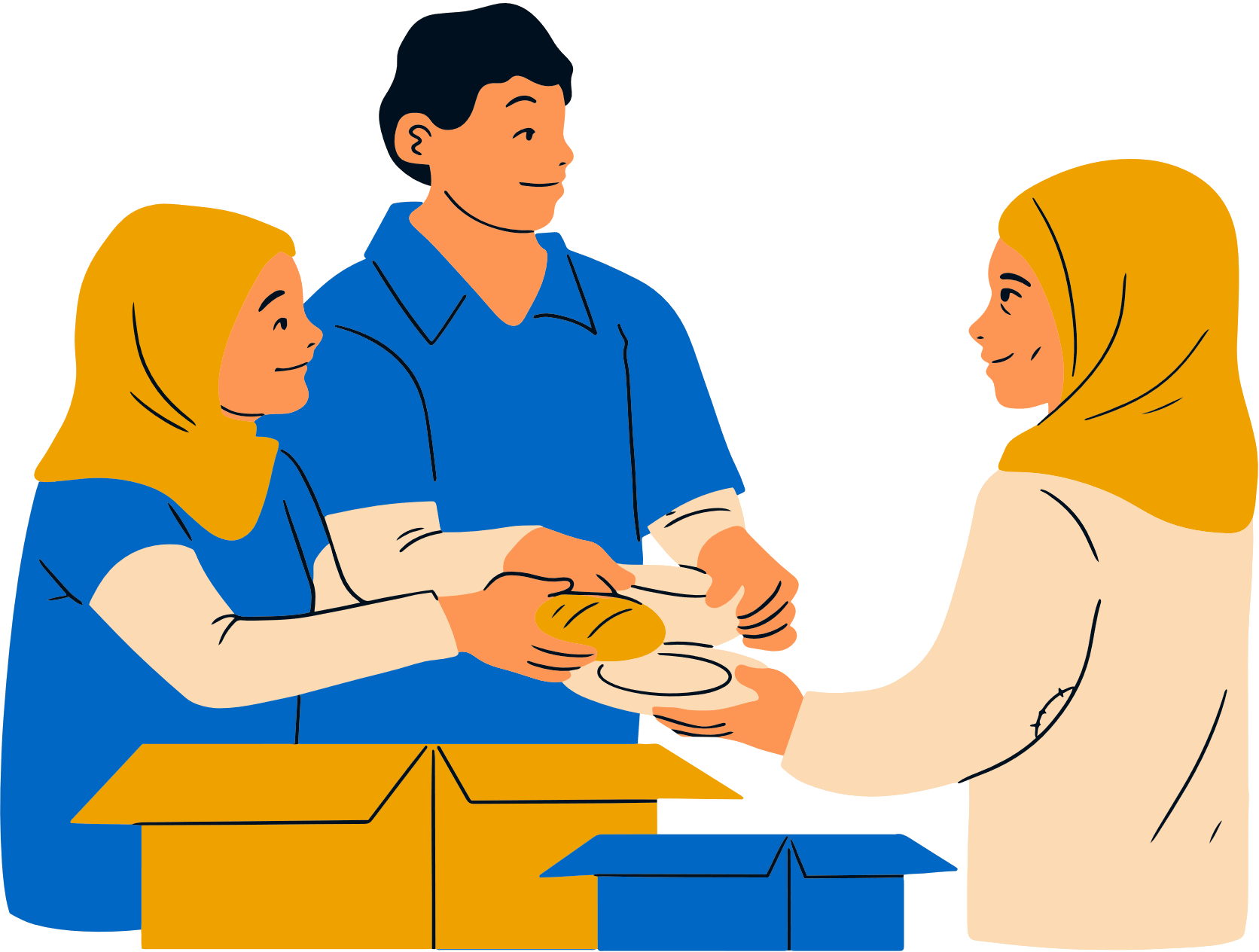 Nonprofit logic model
Inputs (Resources)
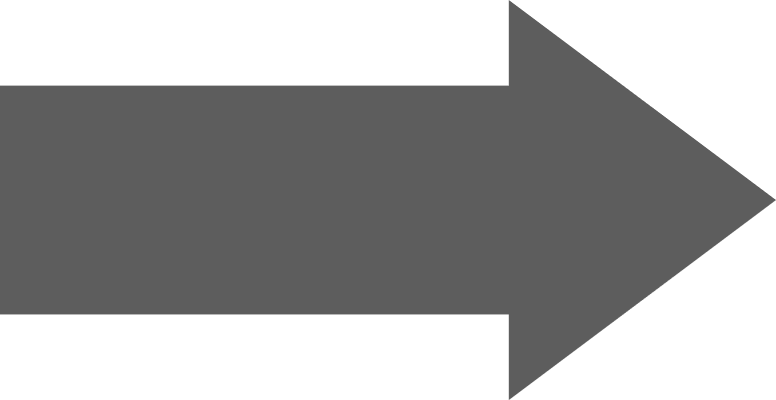 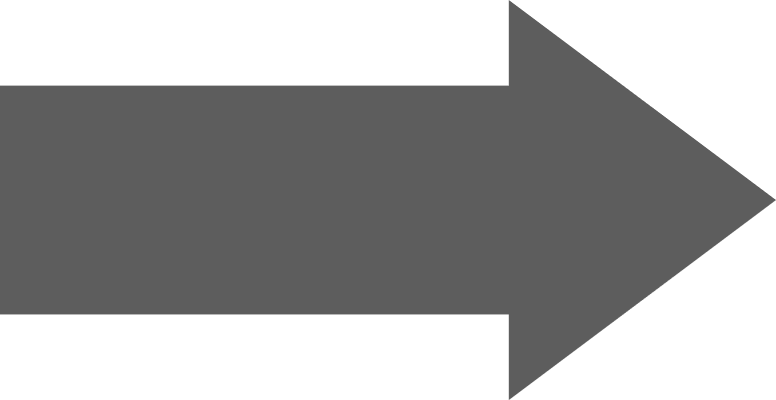 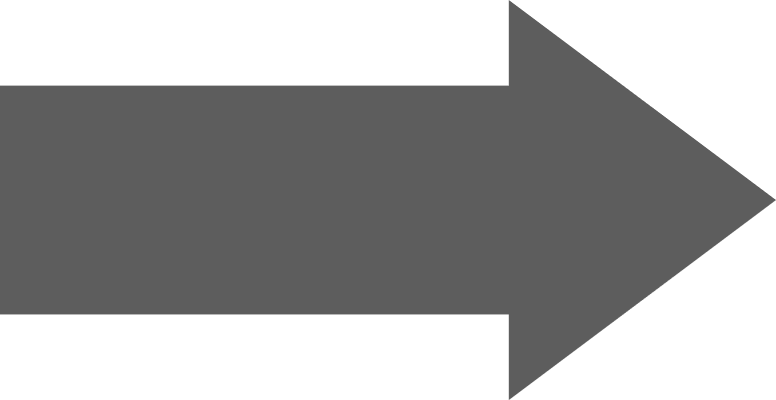 Activities
Outputs
Outcomes
Immediate
Intermediate
Long-term
Food donations from local businesses and individuals
Collect food donations 
from various sources
Quantity of food 
collected and distributed
Improved food security for individuals and families in need
Increased local investment in addressing food insecurity and poverty
Sustainable reduction in hunger and food insecurity within the community
Distribute food to eligible individuals and families
Financial donations 
and grants
Number of individuals 
and families served
Increased awareness of the food bank's services within the community
Reduction in hunger and malnutrition rates within the community
Improved overall health and well-being for community members
Sort, store, and package donated food items
Warehouse and 
distribution facilities
Number of community partnerships established
Strengthened relationships with local businesses, agencies, and nonprofits
Greater community cohesion and social support networks
Greater social and economic stability in the area
Collaborate with other local organizations to identify and support individuals in need
Volunteers and 
staff members
Number of outreach events and campaigns held
Lasting impact on community resilience and the development of local support systems
Expanded volunteer base and community support
Enhanced capacity of the food bank to respond to changing community needs
Partnerships with local agencies and other nonprofits
Conduct community outreach and awareness campaigns
Number of volunteers engaged and hours contributed
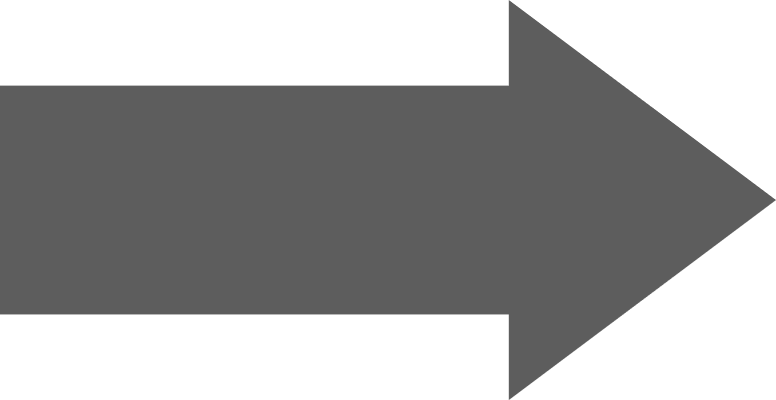 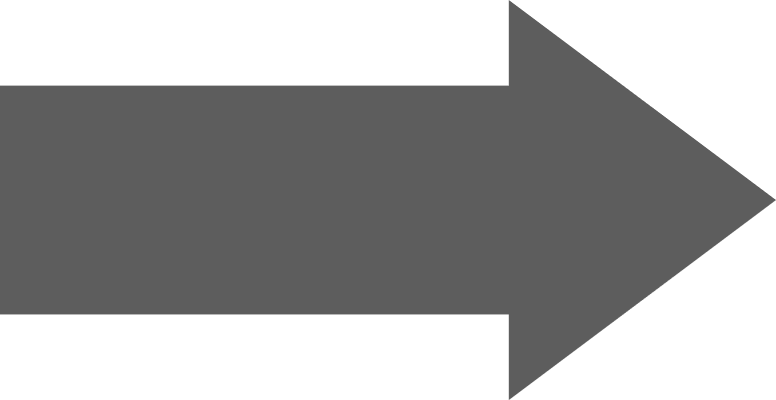 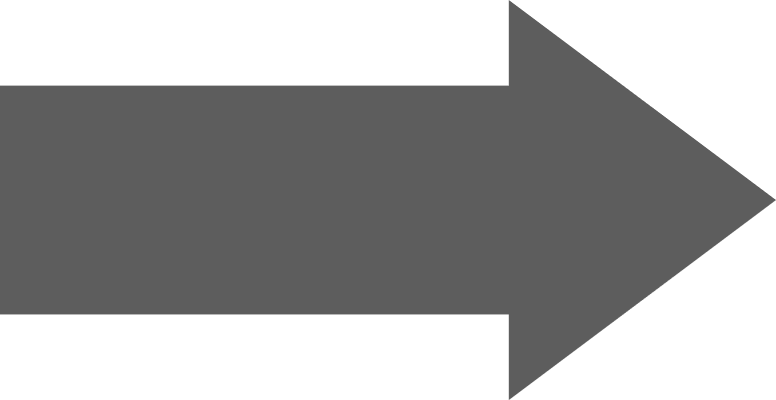 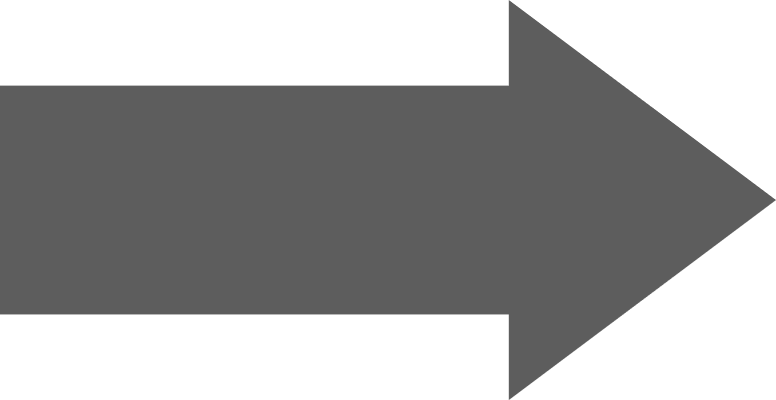 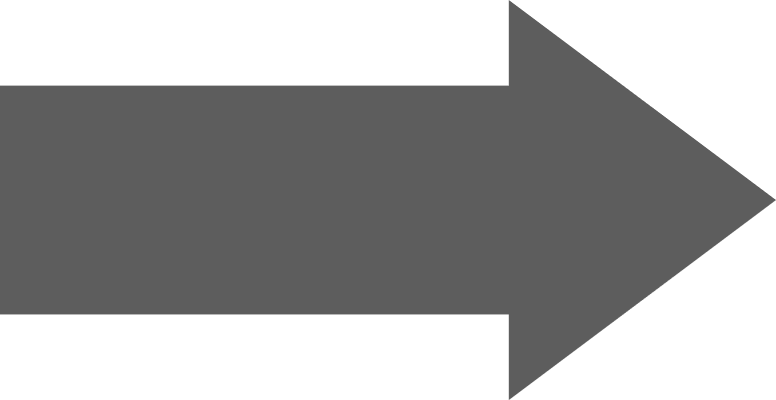 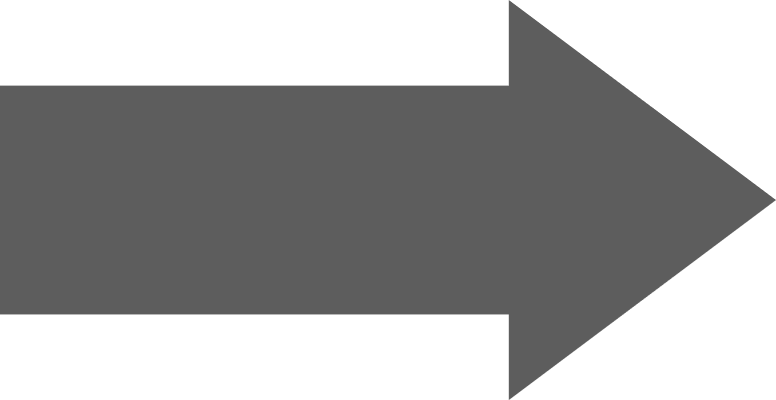 Economic conditions: Unemployment rates, poverty levels, and local cost of living can affect the demand for food bank services and the availability of resources.
Government policies: Legislation and regulations can impact funding, food safety standards, and the operating environment for nonprofits.
External Influences & Outside Factors
Public attitudes and awareness: Perceptions of hunger, poverty, and the role of food banks can influence community support and engagement.
Natural disasters and emergencies: Unexpected events can increase the demand for food bank services and strain available resources.
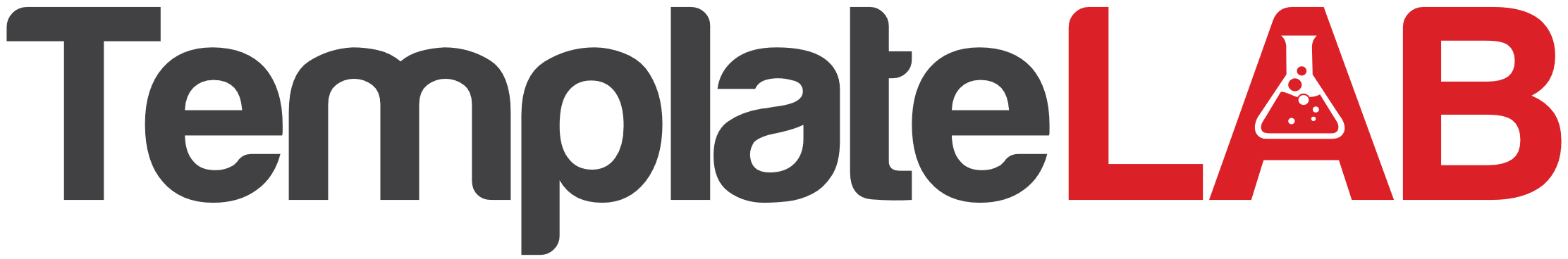